CHỦ ĐỀ 3
Phép cộng, phép trừ trong phạm vi 10
Bài 11: 
Phép trừ trong phạm vi 10
Tiết 6: Luyện tập
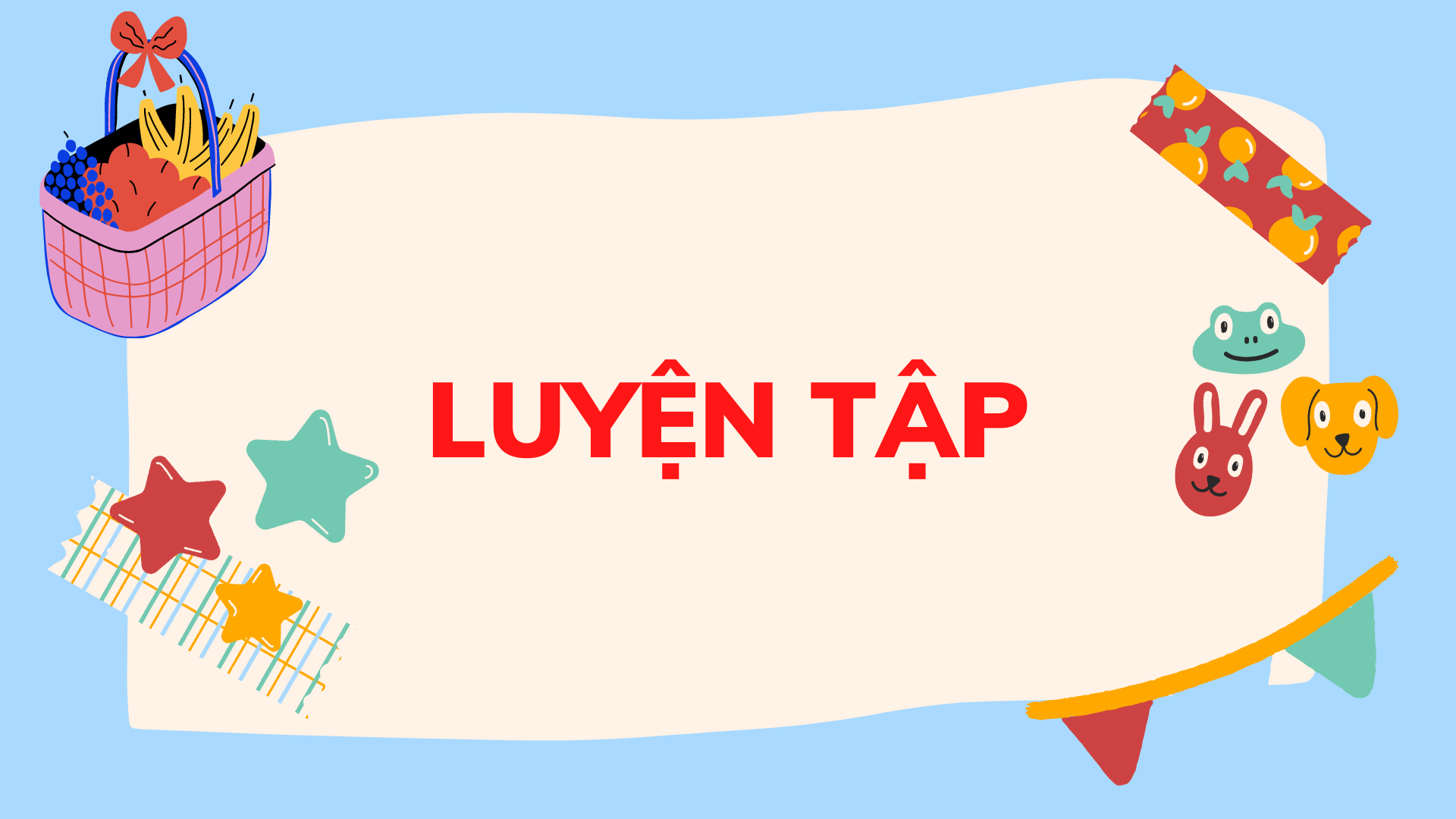 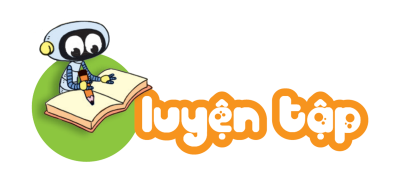 Vớt 3 con cá, còn lại mấy con cá?
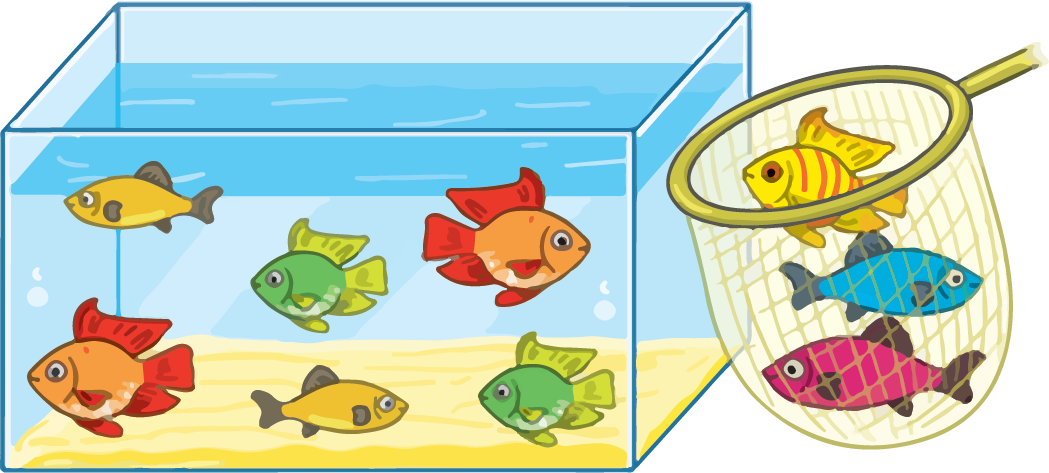 ?
6
3
9
-
=
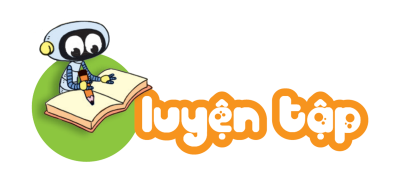 Vớt ra tiếp 2 con cá, còn lại mấy con cá?
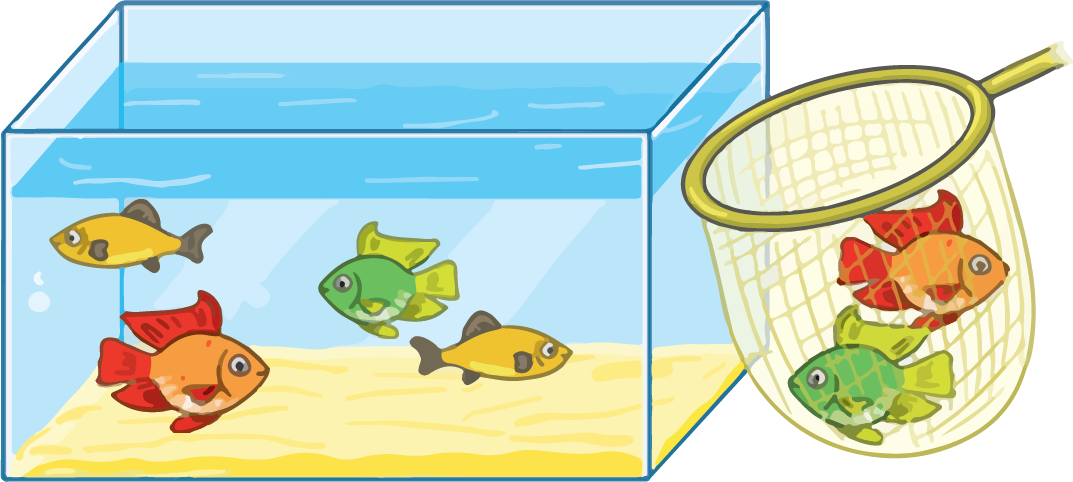 -
=
?
4
2
6
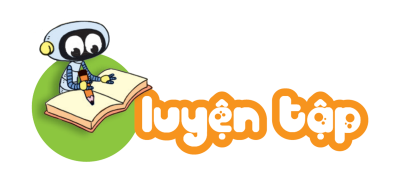 -
-
=
-
=
Nhẩm:
?
?
?
2
4
6
4
3
9
3
9
2
6
-
=
Cùng thư giãn!
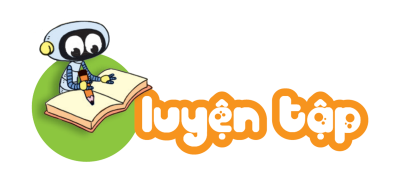 2. Tính.
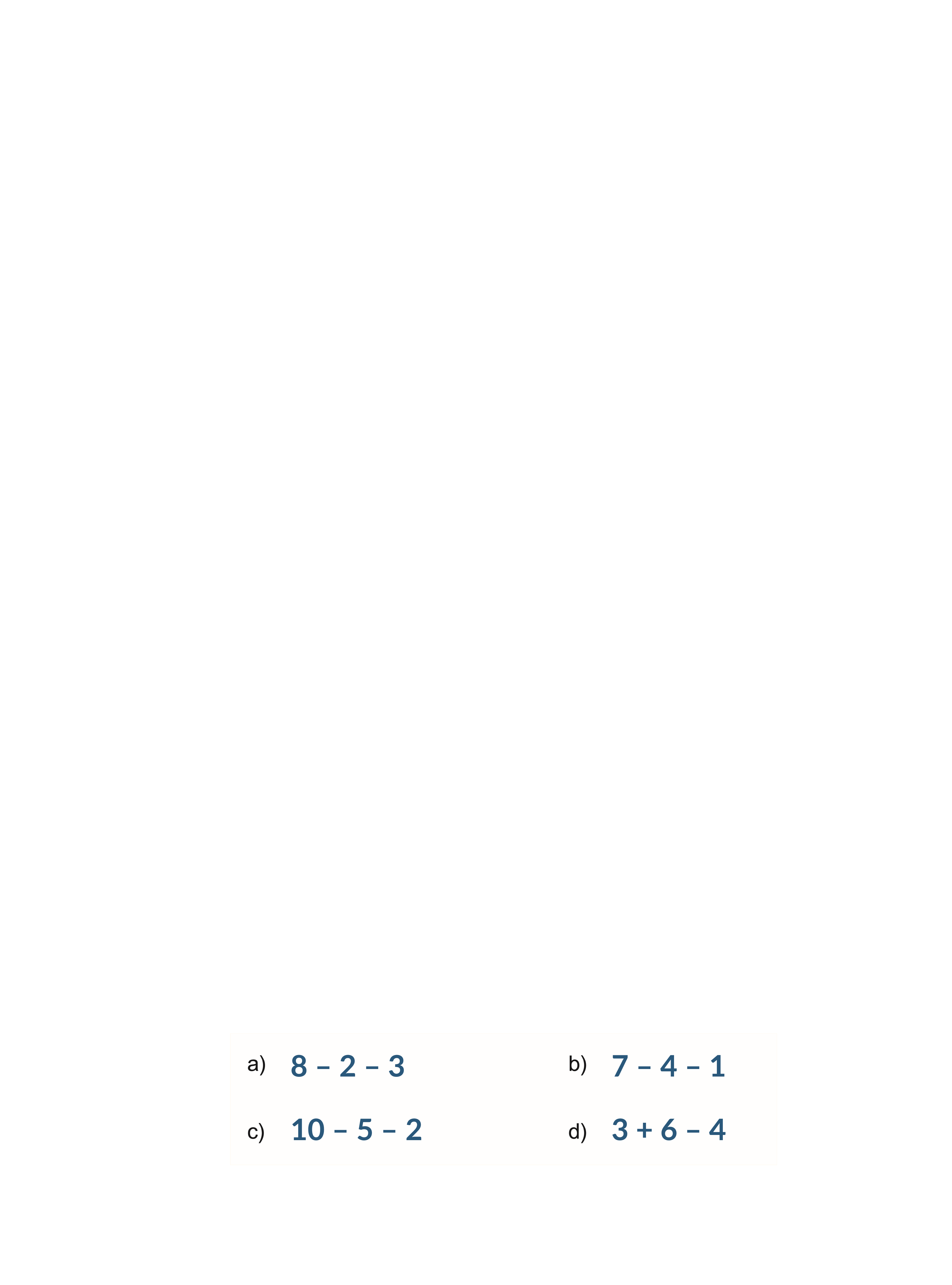 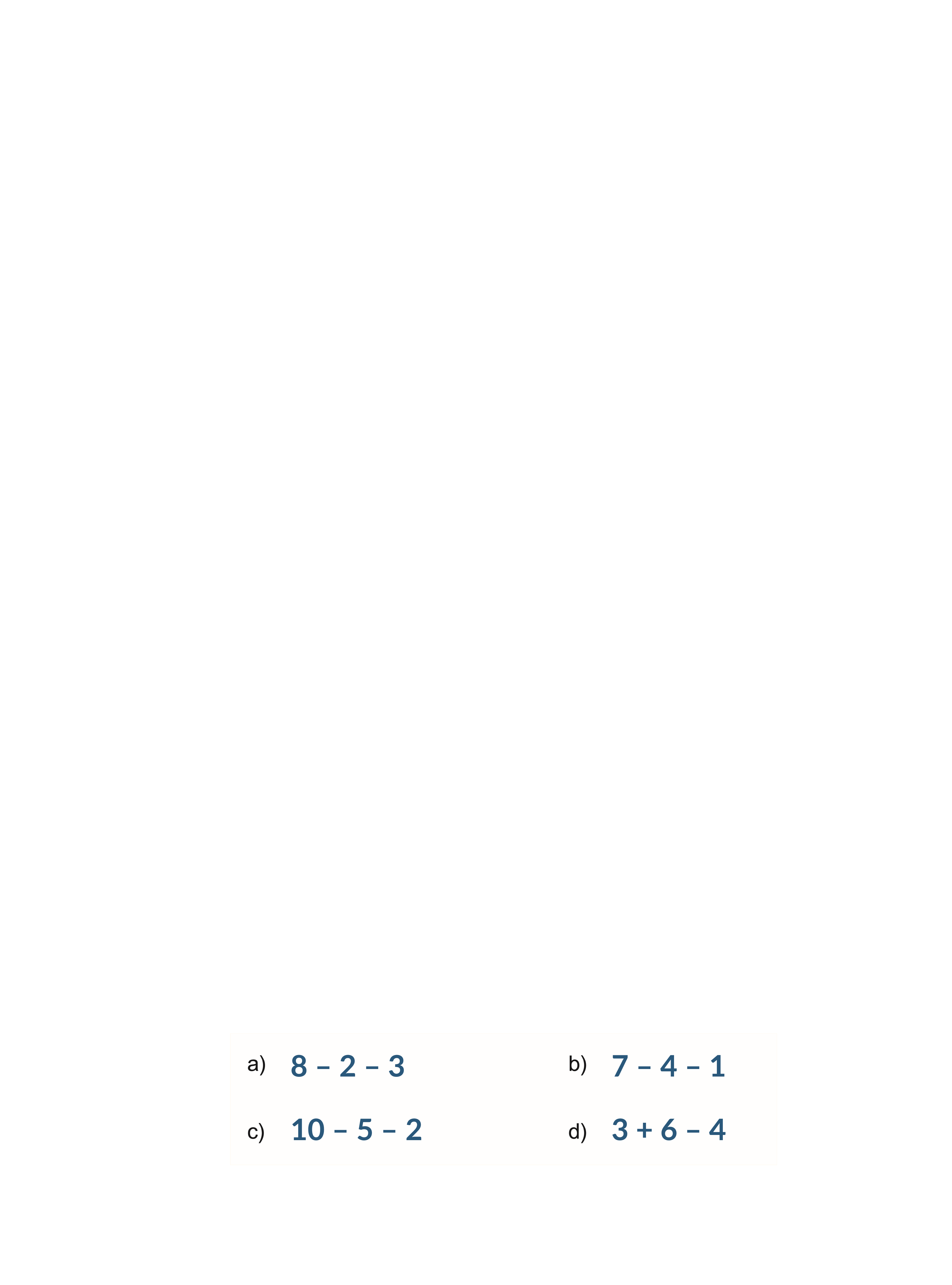 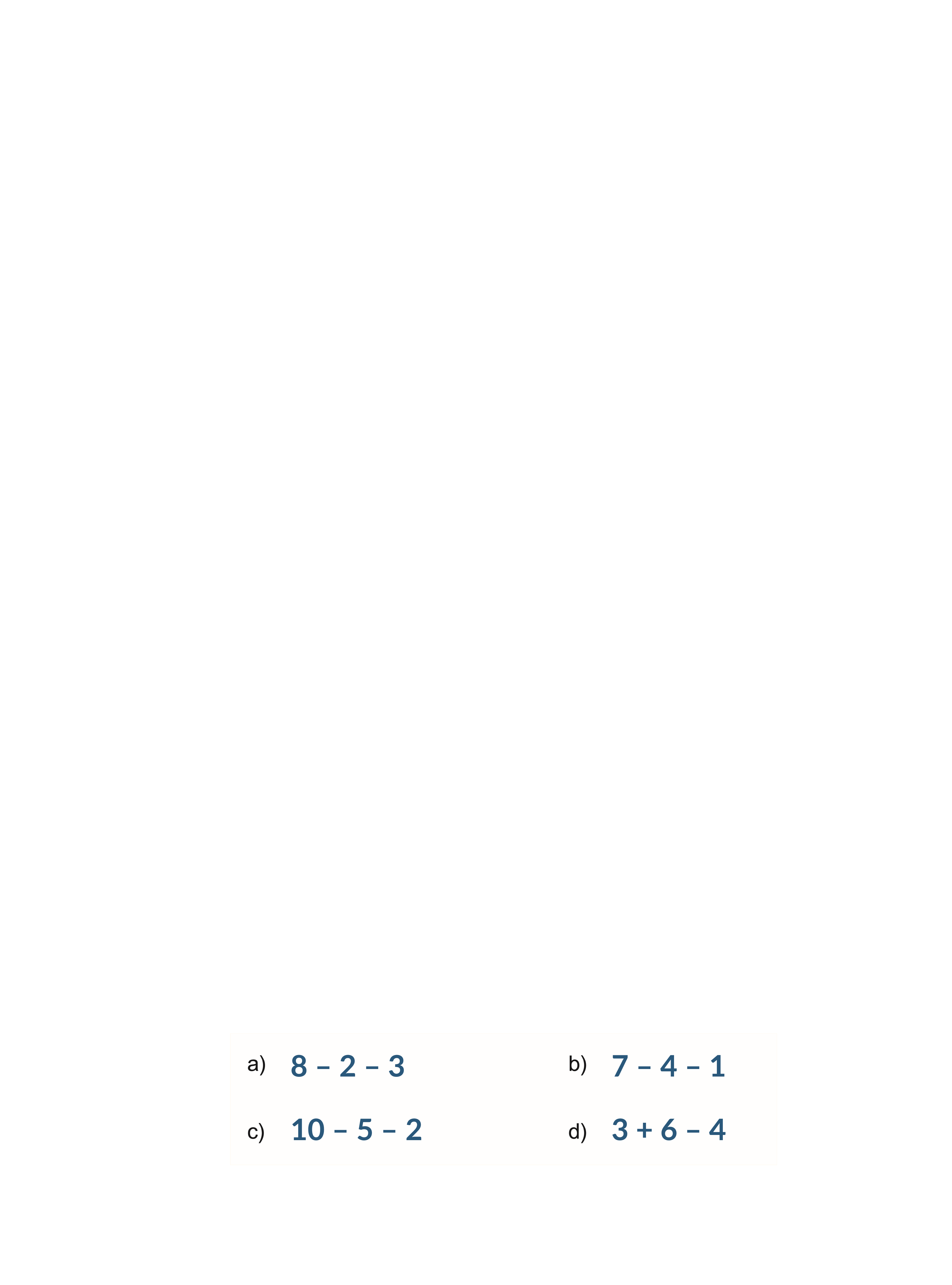 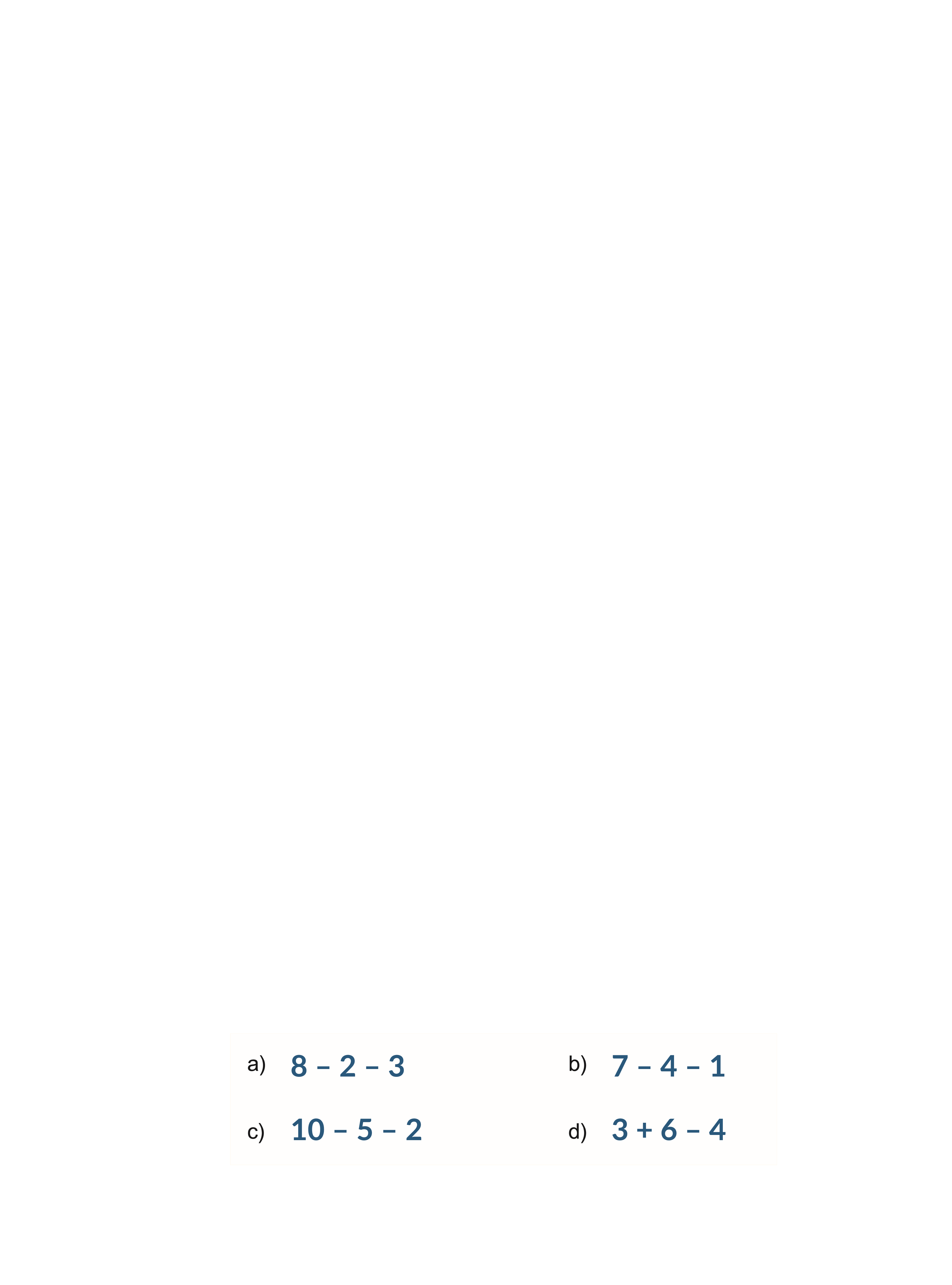 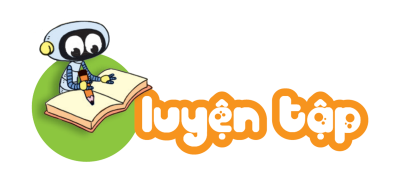 2. Tính.
-
-
-
-
=
=
b)
-
-
=
=
?
?
?
?
?
?
3
1
3
6
3
2
3
2
2
8
2
8
3
6
4
7
4
7
1
3
Nhẩm:
Nhẩm:
-
-
=
=
a)
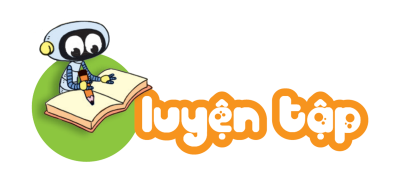 2. Tính.
-
=
+
-
-
=
d)
c)
=
-
+
=
Nhẩm:
?
?
?
?
?
?
2
4
3
5
3
3
9
5
5
5
2
5
6
3
6
3
4
9
10
10
Nhẩm:
-
=
-
=
Củng cố